RF control and beam acceleration under XFEL conditions
Studies of XFEL-type Beam Acceleration at FLASH
Julien Branlard, Valeri Ayvazyan, Wojciech Cichalewski, Mariusz Grecki, Mathieu Omet, Sven Pfeiffer, Christian Schmidt, Nick Walker 
DESY, 24.5.2015
Talk Outline
Motivation for the study
9mA study runs
Shift studies at FLASH (RF settings   XFEL ≠ FLASH)

Shift outcome
Achievements from RUN1, RUN2, RUN3 and XFEL follow up study
Data analysis

Conclusions
Side effects (good and bad)
Tradeoff
Optimal QL ?
A bit of history…
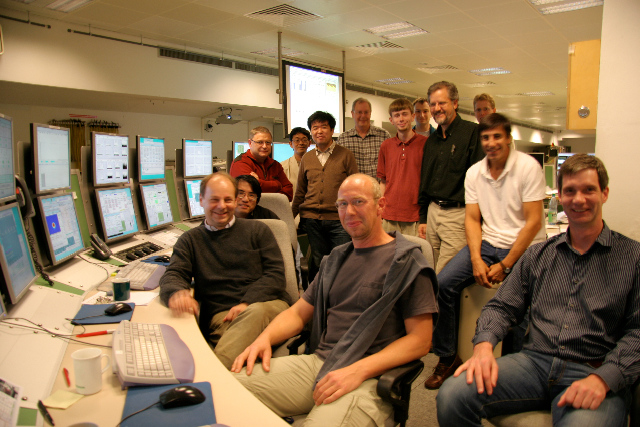 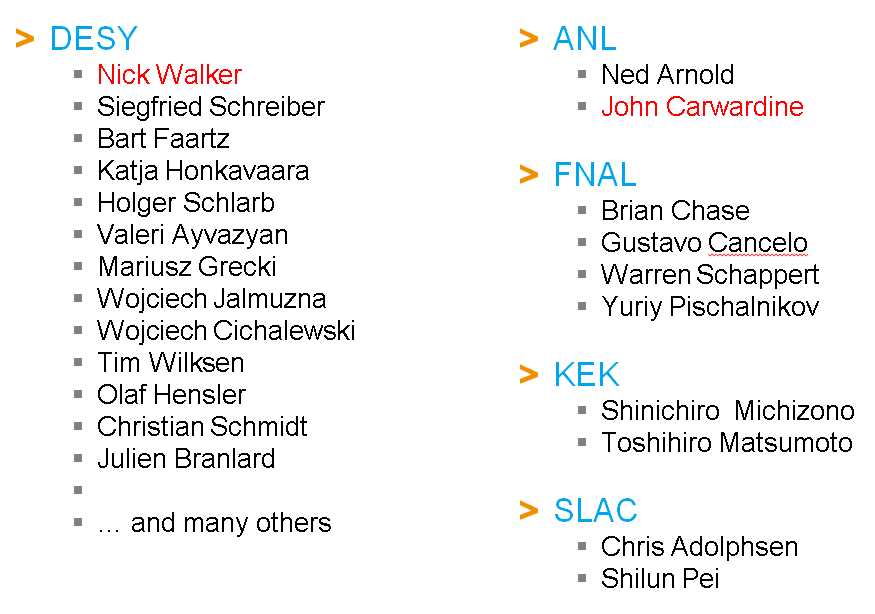 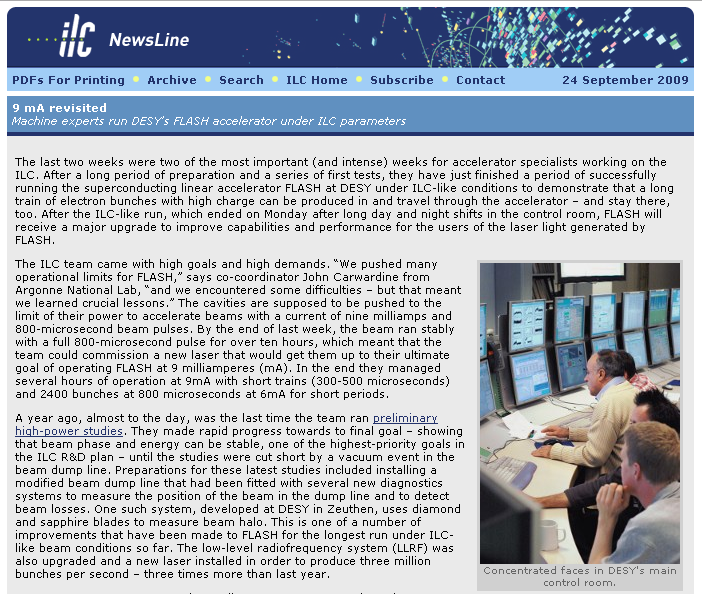 FLASH seminar: 
“ILC 9mA tests at FLASH“
02.07.2012
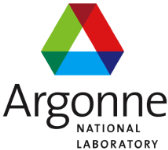 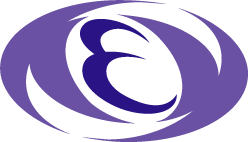 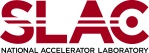 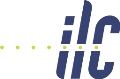 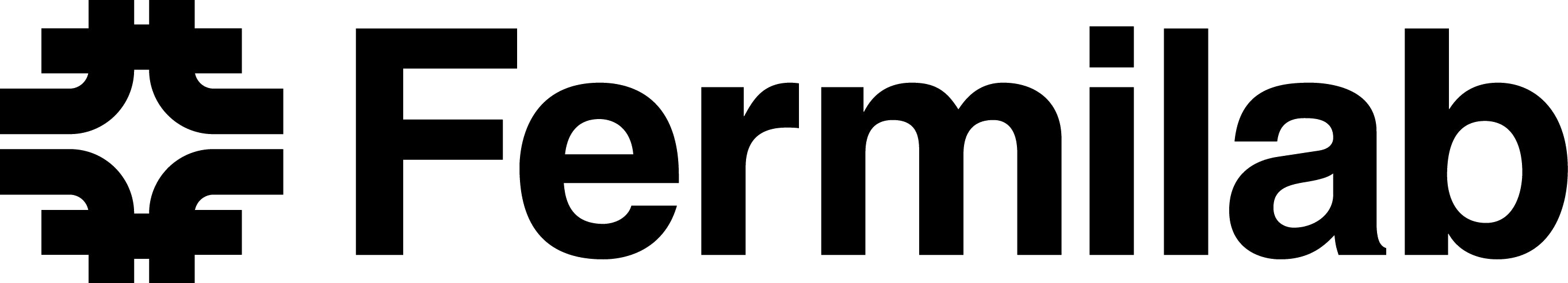 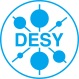 Short History of the “9mA run”, for the ILC
2007
Pushing towards long bunch trains and high beam currents
2009
9mA beam operation
Near quench operation
Beam loading induced gradient tilts
2011
First attempt at compensating gradient tilts using QL
2012
Ql studies
Quench studies
Power overhead studies
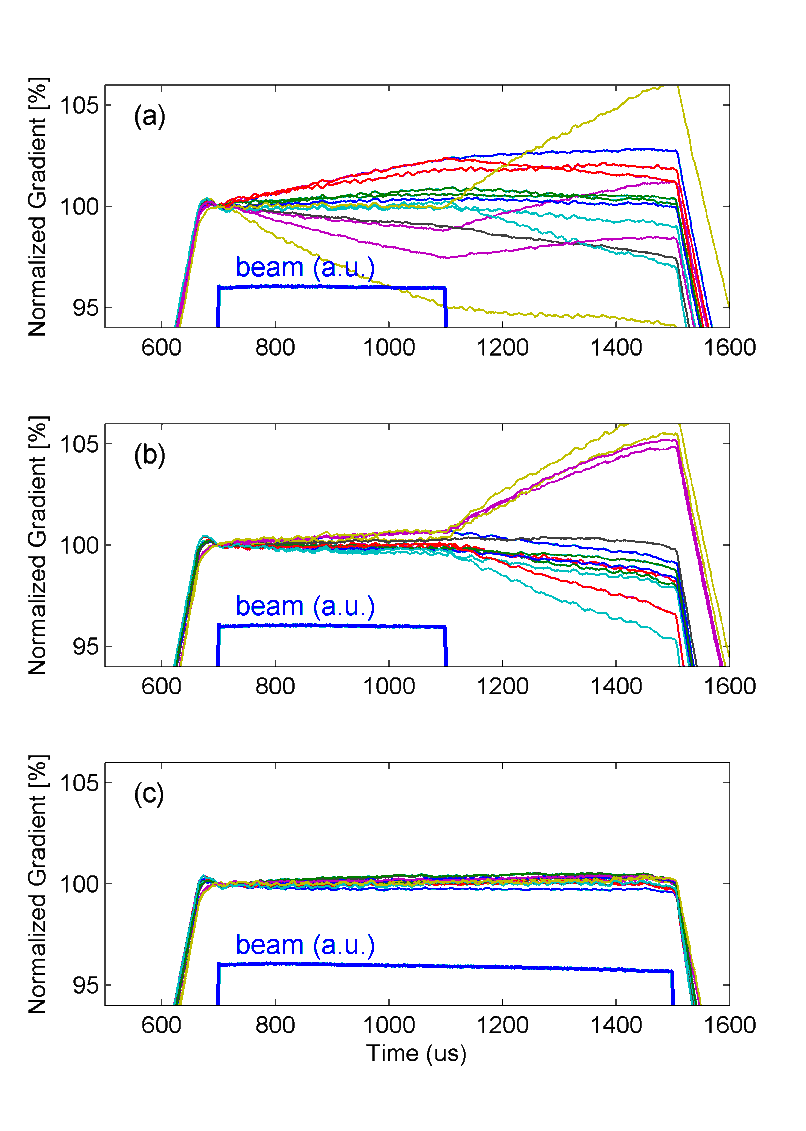 QL adjustment
longer bunch train
John Carwardine’s slides: Check-list of TD Phase accomplishments
Long bunch trains, heavy beam loading demonstration
6mA / 800us demonstrated ( TDR Baseline)
9mA / 800us marginally achieved (luminosity upgrade)
Vector Sum control of RF unit
Operation of RF units comprising 16 and 24 cavities
Intra- and inter-pulse stability better than 0.02%
Operating gradients
Operation up to average of 29MV/m (24MV/m to 33MV/m)
Lorentz-force detuning compensation on all cavities simultaneously
Pk/Ql control for optimizing gradient profiles
Demonstrated flat gradient solutions to +/-0.3%
ILC baseline has more knobs (power ratios), so easier
Operation close to quench
Operation of several cavities close to quench (5-10%) at 4.5mA, 800us
Quench detection / prevention  and rapid recovery after quench
John Carwardine
GDE PAC: May 2012
“What’s QL and why is it 3e6 at FLASH and 4.6e6 at XFEL ?”
Controls the input power coupling to the cavity
Higher QL  smaller bandwidth
QL = 3.0e6	BW = 433 Hz   FLASH
QL = 4.6e6	BW = 283 Hz   XFEL
QL impacts:
Power budget (cost)
Sensitivity to microphonics (performance)
Power overhead for FB controls (performance, cost)
How to choose QL ?
Match for nominal beam	       at nominal gradient
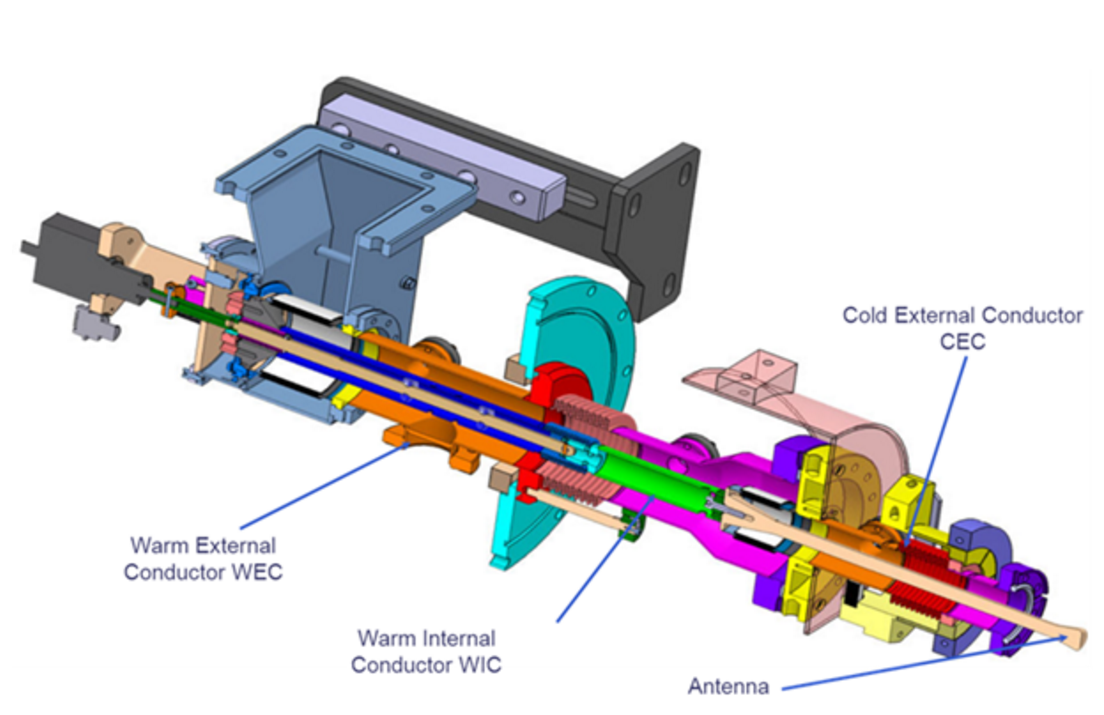 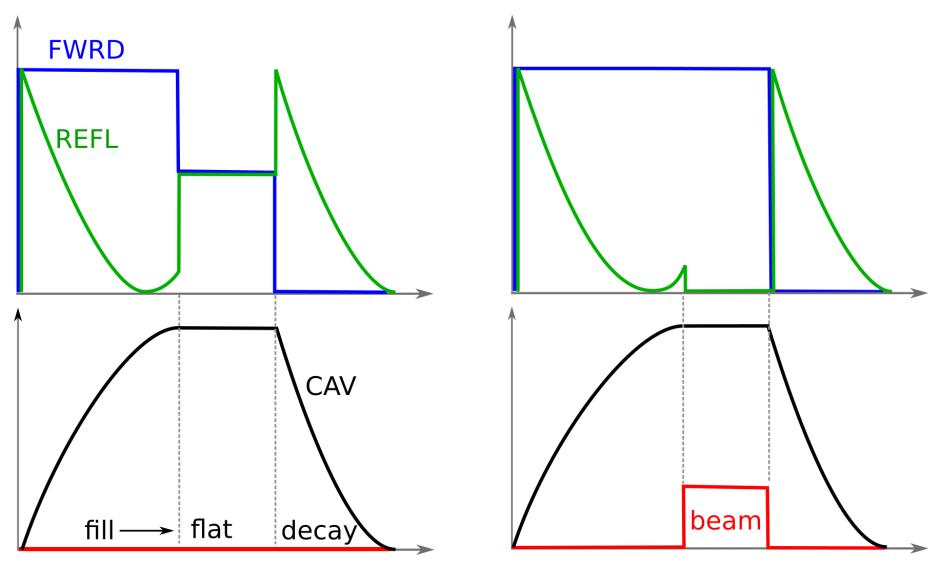 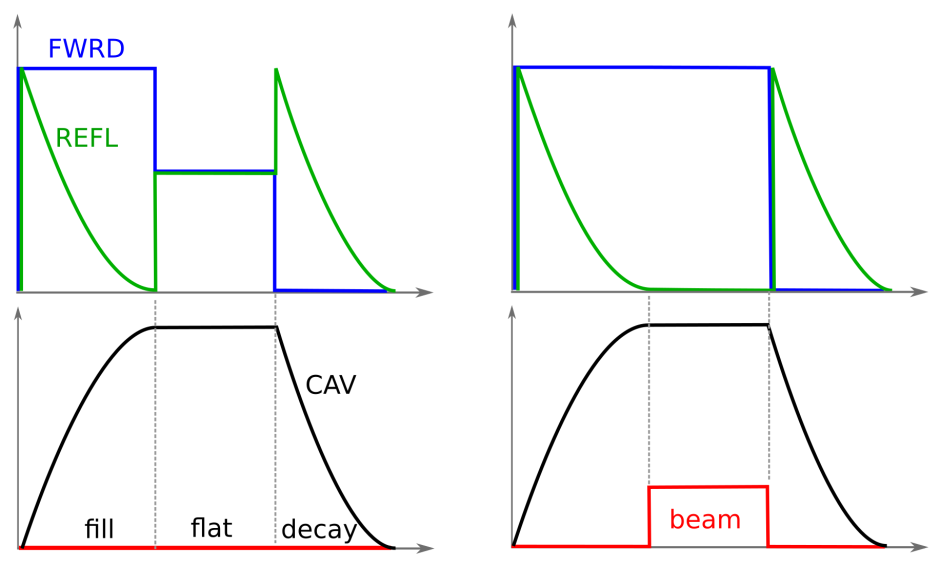 * IBEAM(nominal)= 1.35 mA
“XFEL-like” studies at FLASH
Investigate the impact of setting QL = 4.6x106 instead of 3x106
Impact on the cavity modes (i.e. 8/9,  7/9)
Impact on the RF control stability (i.e. dA/A, dPhi)
Impact on the multi-beamline control (FLASH1 / FLASH2)
Impact on the power budget 

What is the “best” QL to operate the XFEL ?
Given the time constraints (modulator and klystron)  
Given the moderate beam loading (XFEL  Inom. = 1.35 mA)
Simulation vs. experiment
[Speaker Notes: QL = 4,7e6 is matched conditions for 5 mA
Add motivation slide to explain the history of 4.6e6 in XFEL TDR… legitimate to ask if 4.6e6 still the optimal QL]
“XFEL-like” studies at FLASH
RUN1:    2015.07.02 (afternoon and night shifts)
The goal of this study is to demonstrate the XFEL stability requirements (0.01 % in amplitude and 0.01 deg in phase), for XFEL nominal beam current (1–1.5 mA), and at an average accelerating gradient of 23.6 MV/m, using XFEL RF control parameters (QL = 4.6e6). 
RUN2:    2015.11.16 (morning, afternoon and night shifts)
In this phase we would like to continue the studies already performed in July of this year, with the final goal of demonstrating multibeam operation with long pulses. Furthermore we would like to explore the option of pushing the beam currents higher in order to see stronger beam loading. 
RUN3:     2016.01.28 (morning, afternoon and night shifts)
The goal of this study is to investigate in details the impact of changing QL and the fill time on the LLRF controller stability and the overall power budget. The impact of changing QL on the beam loading will also be investigated.
“XFEL-like” studies at FLASH
unchanged
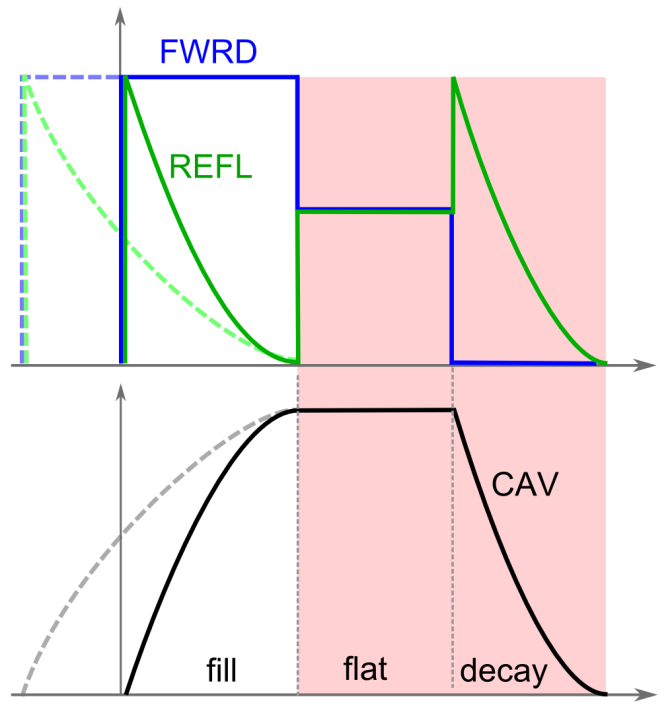 LLRF setup
LLRF setup (changing QL, changing timing, connecting piezos: tunnel access)
Piezos: always need to bring back up system because not running routinely at FLASH
Only showed that we would be able to run with piezo but actually didn’t take measurement WITH piezos
Machine setup
High machine setup times (3 MHz x 5 Hz versus 1 MHz x 10 Hz)
Complications due to shifting to 3MHz  we stayed with same machine/laser rep rate in the last run (we “gave up” high current)
Beam setup
Transmission to 1 nC, problems above 1 nC
BEAM
[Speaker Notes: Piezos: always need to bring back up system because not running routinely at FLASH
Only showed that we would be able to run with piezo but actually didn’t take measurement WITH piezos
Complications due to shifting to 3MHz  we stay with same machine/laser rep rate in the last run (we “gave up” high current)]
Talk Outline
Motivation for the study
9mA study runs
Shift studies at FLASH (RF settings   XFEL ≠ FLASH)

Shift outcome
Achievements from RUN1, RUN2, RUN3 and XFEL follow up study
Data analysis

Conclusions
Side effects (good and bad)
Tradeoff
Optimal QL ?
RUN1 achievements
Commissioning of the automatic QL adjustment software








Recommissioning of the piezo control and automation
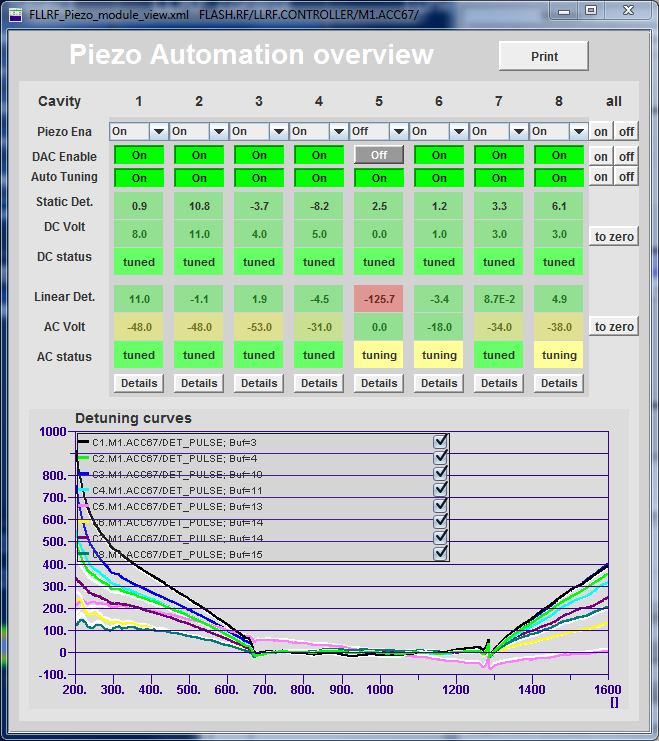 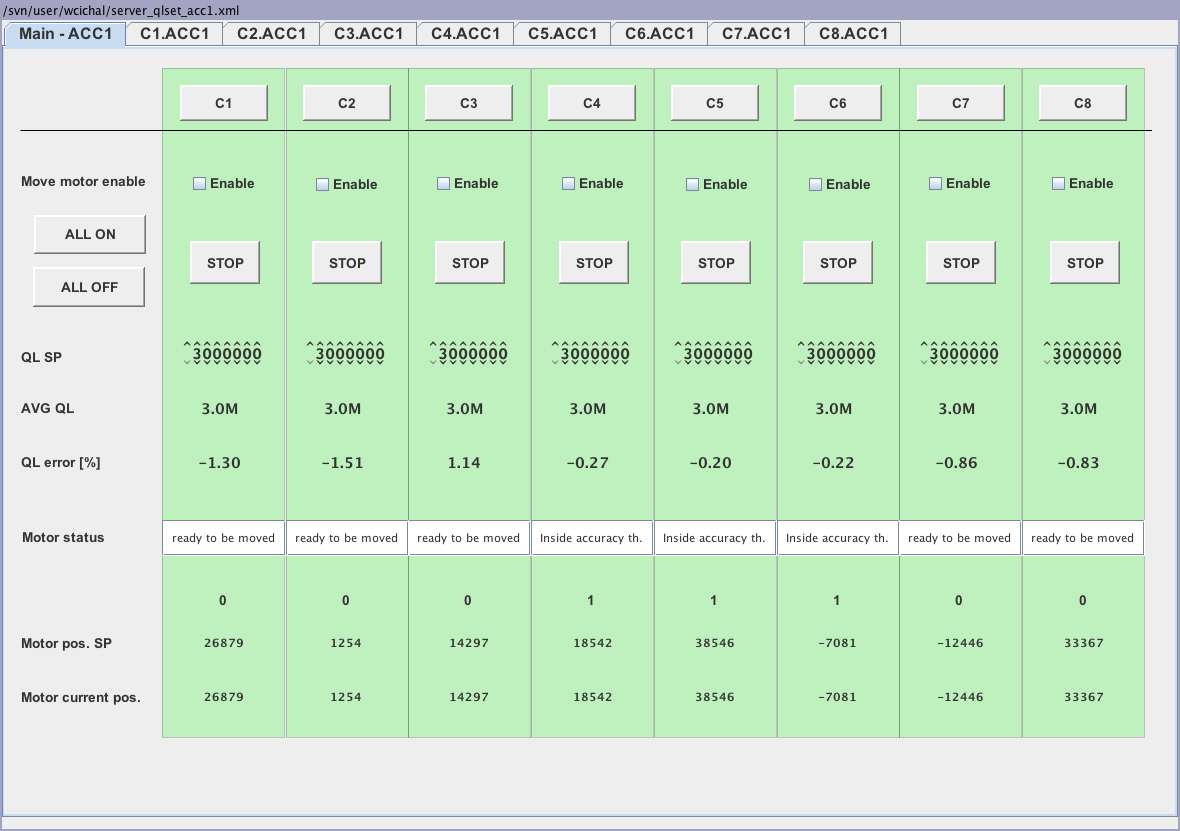 RUN1 achievements
Demonstration of XFEL stability requirements 
with XFEL RF parameters
with low beam current
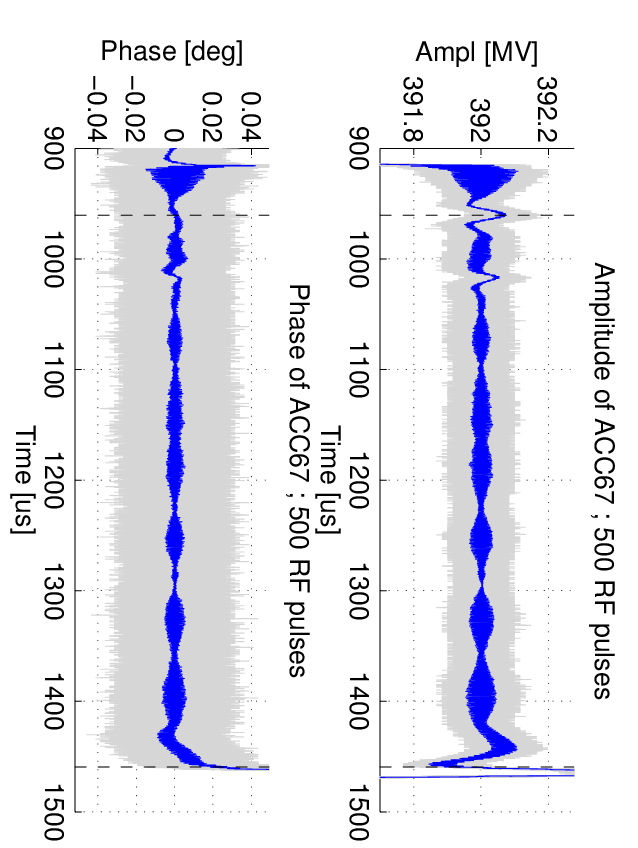 Amplitude of ACC67: 500 RF pulses (grey), average (blue)
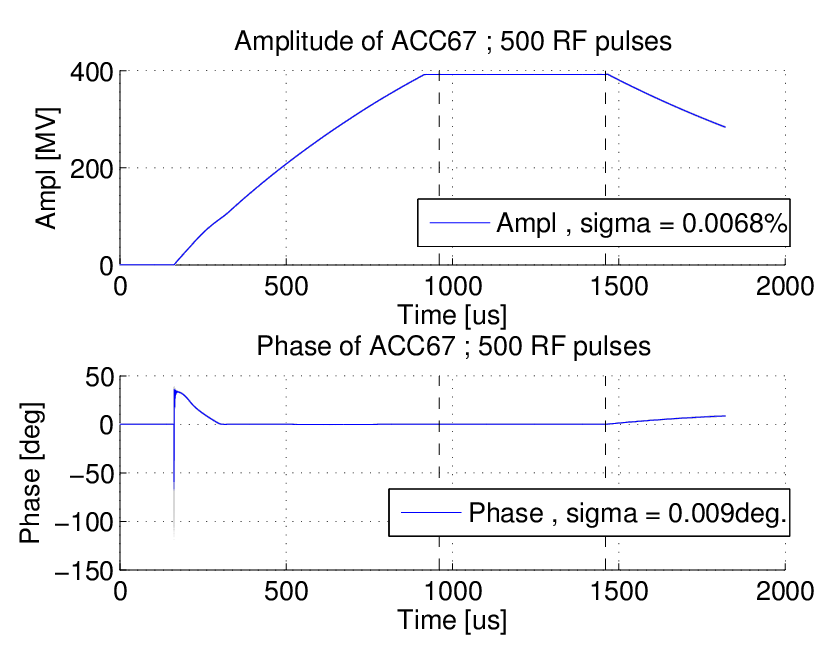 XFEL specs: 	dA/A = 0.01%
		dPhi = 0.01deg
RUN1 achievements
Impact of changing QL on the single cavity modes
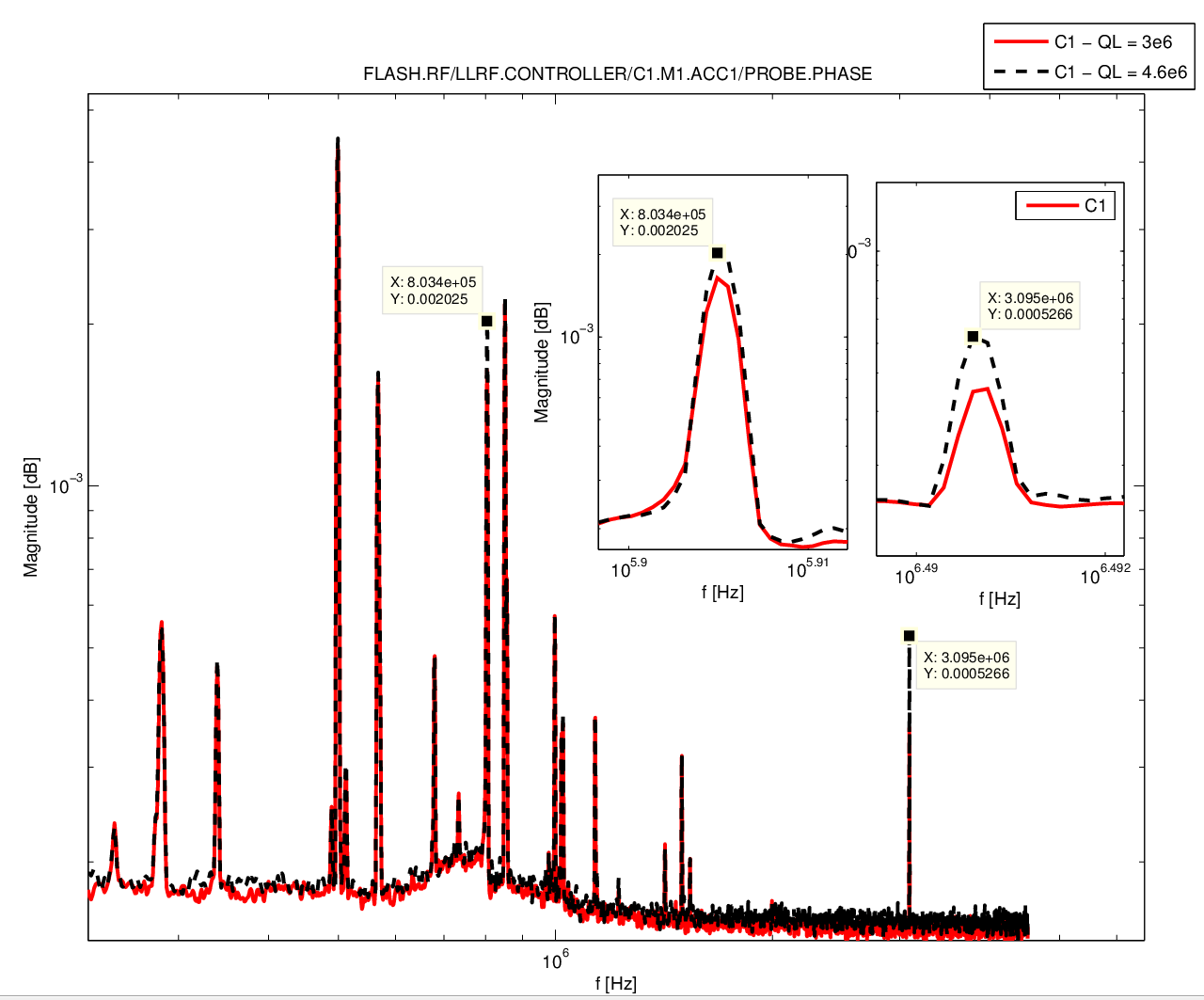 Note: ADC have been replaced since  many less spikes
[Speaker Notes: Repeat measurement with new ADC boards]
RUN2 achievements
System identification with the new RF parameters (QL change)
@10kHz: OVC changes A/P driving signal


@7/9 mode: spread of 7/9 modes for VS?
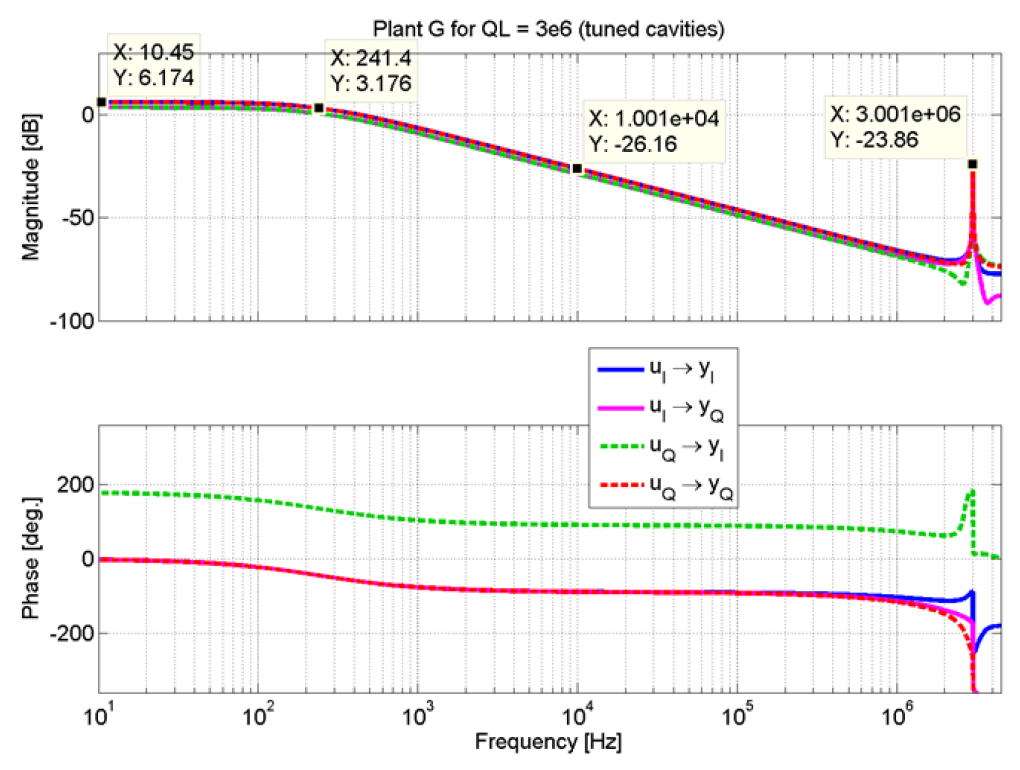 QL = 3e6
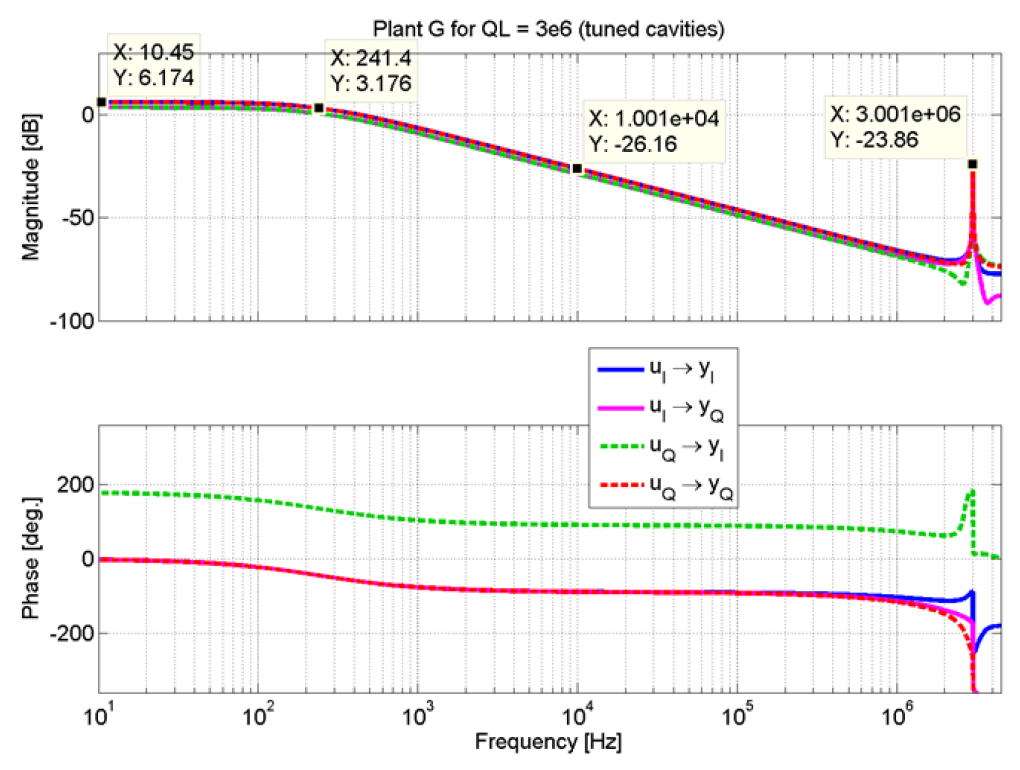 Matches theory for single cavity
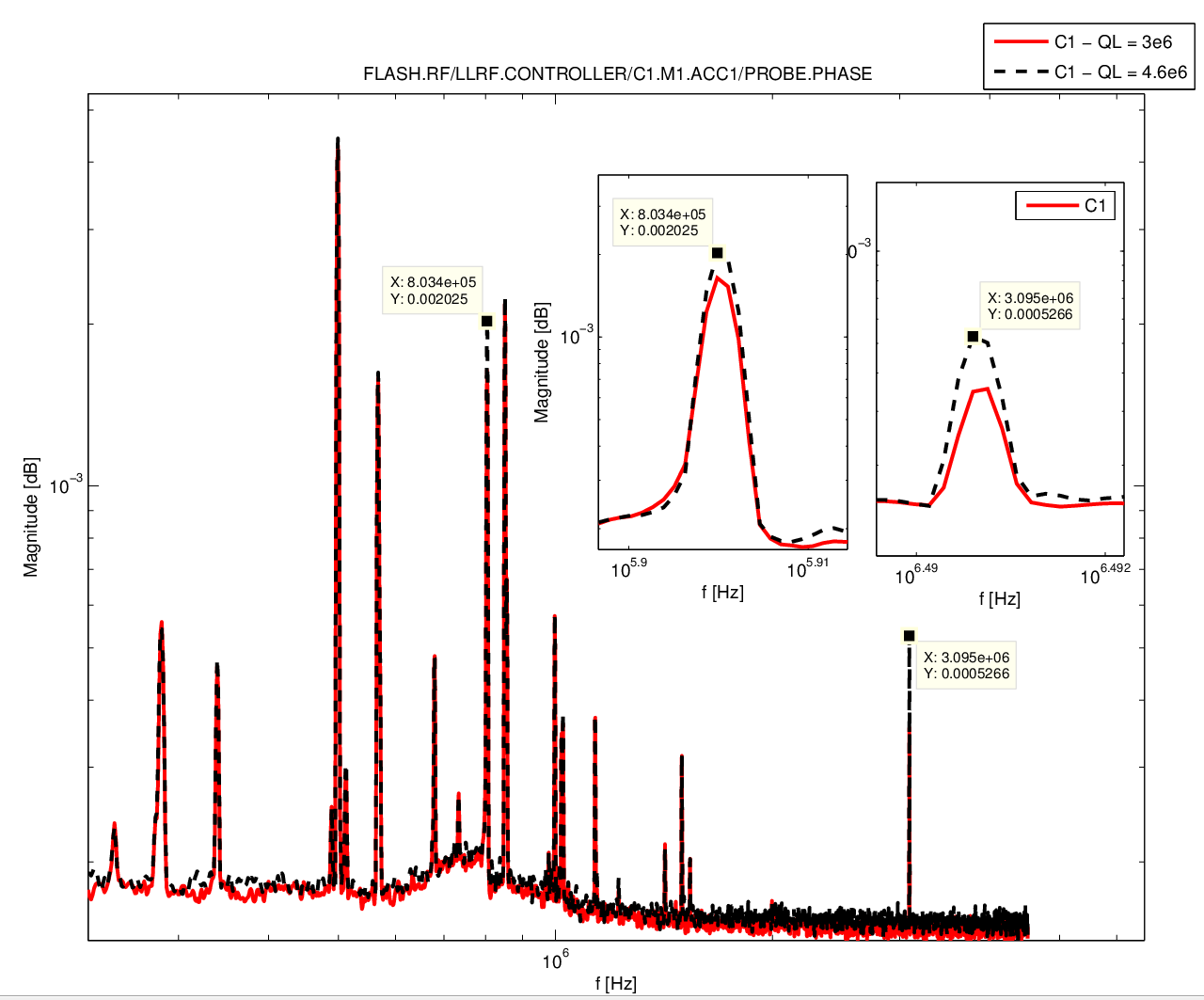 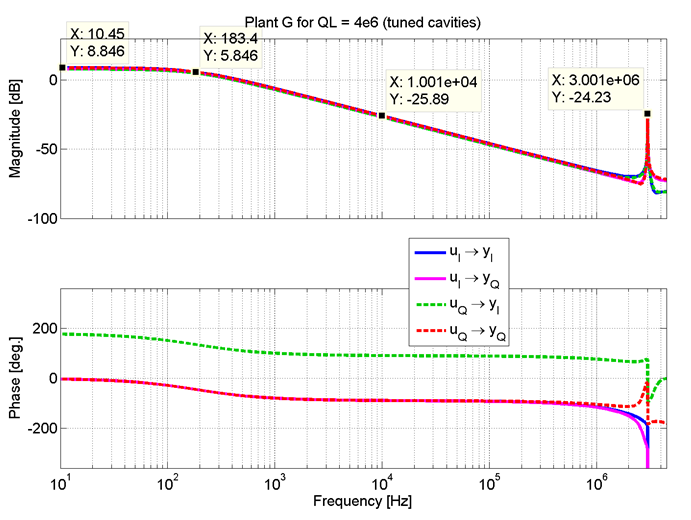 7/9
8/9
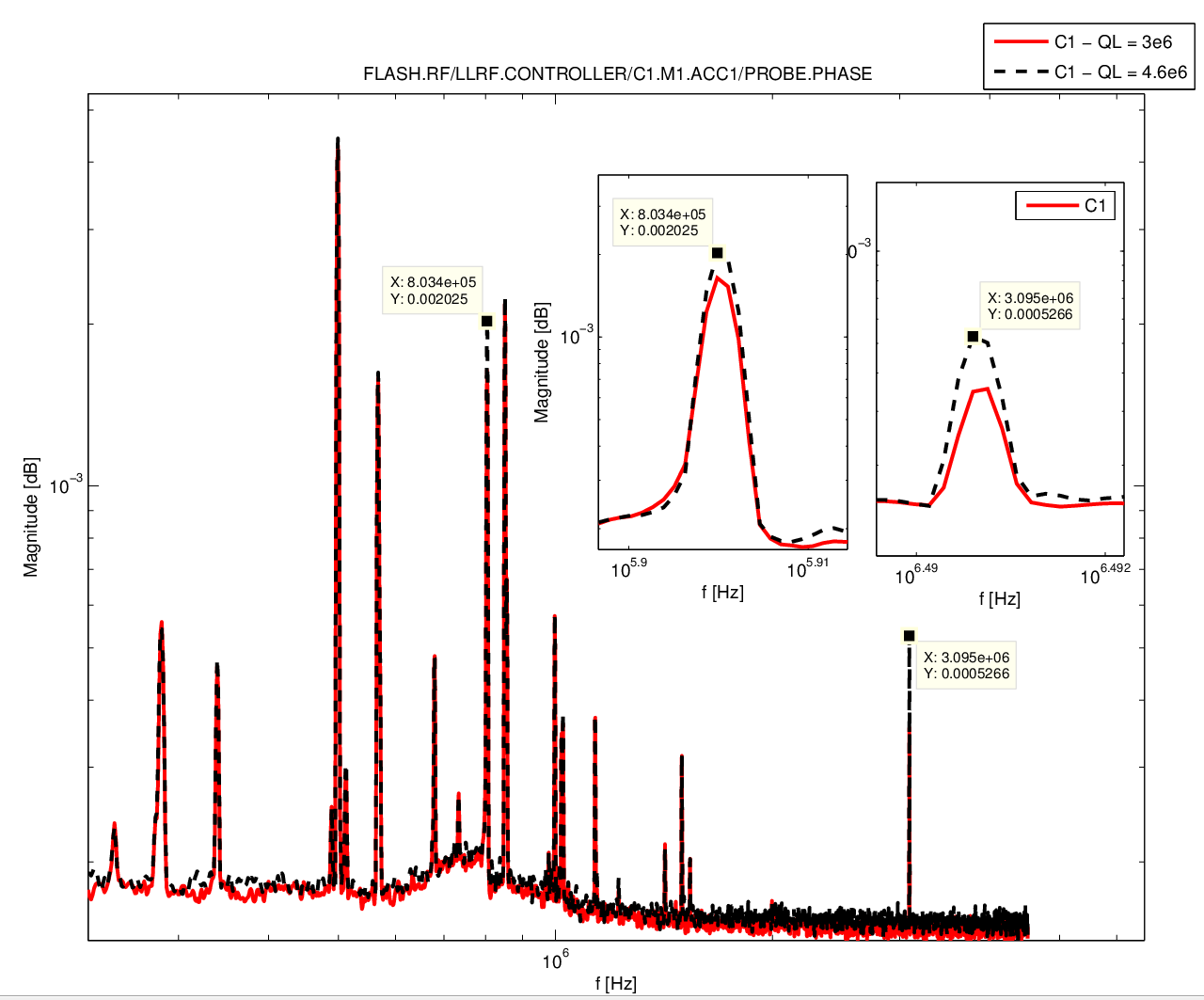 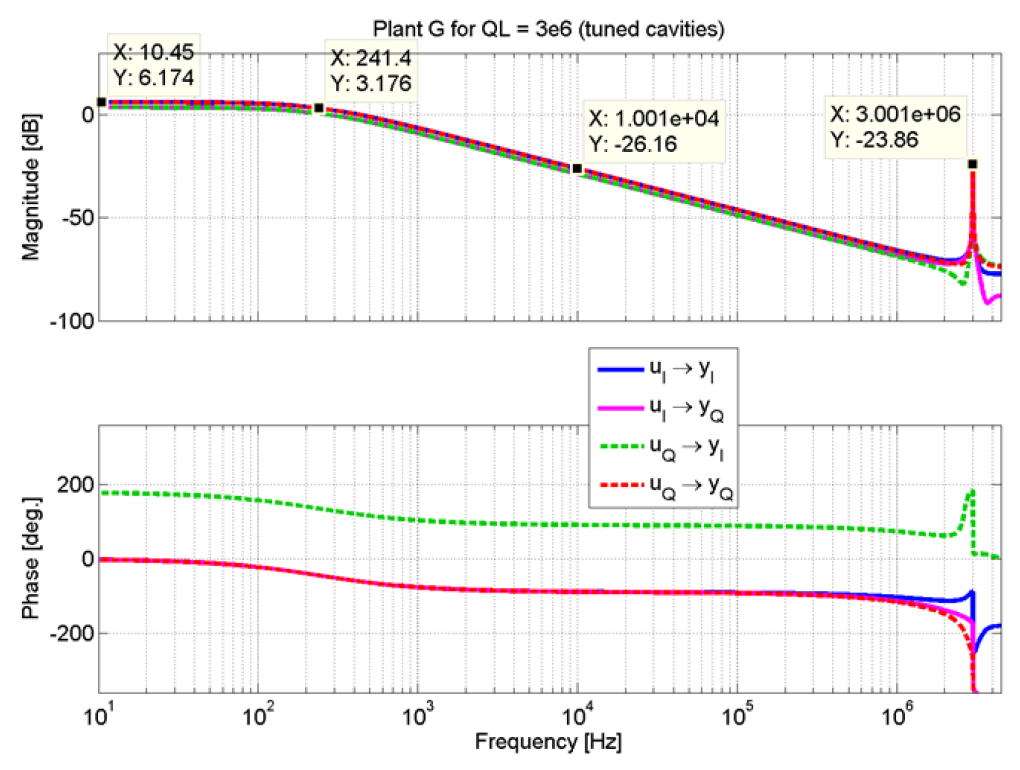 QL = 4e6
-0.4dB
+0.3dB
expected and observed model changes
Only minor system changes  MIMO controller adjustment is not necessary for ACC67
Depends on the RF system (location of passband modes in VS)
[Speaker Notes: @ 10kHz: higher Ql  larger fill-2-flat drop  different working point on the non-linear klystron curve]
RUN2 achievements
Full beam transmission though FLASH I (1200 bunches) and FLASH II (30 bunches), 0.4 nC on-crest 
Impact of changing QL on FLASH I - FLASH II transients
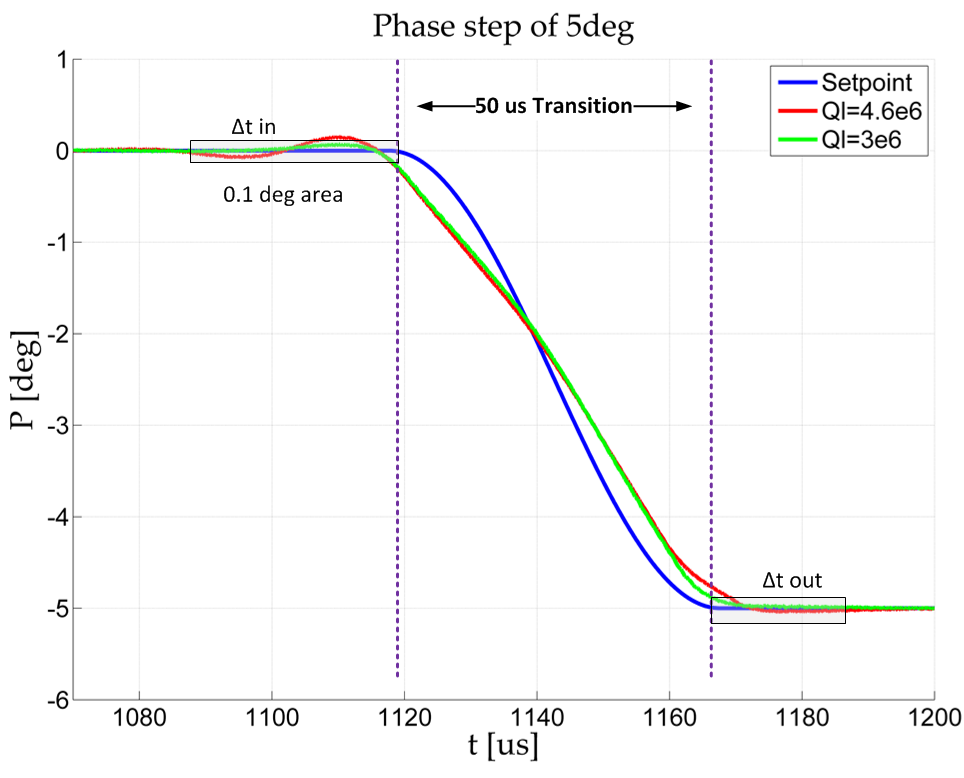 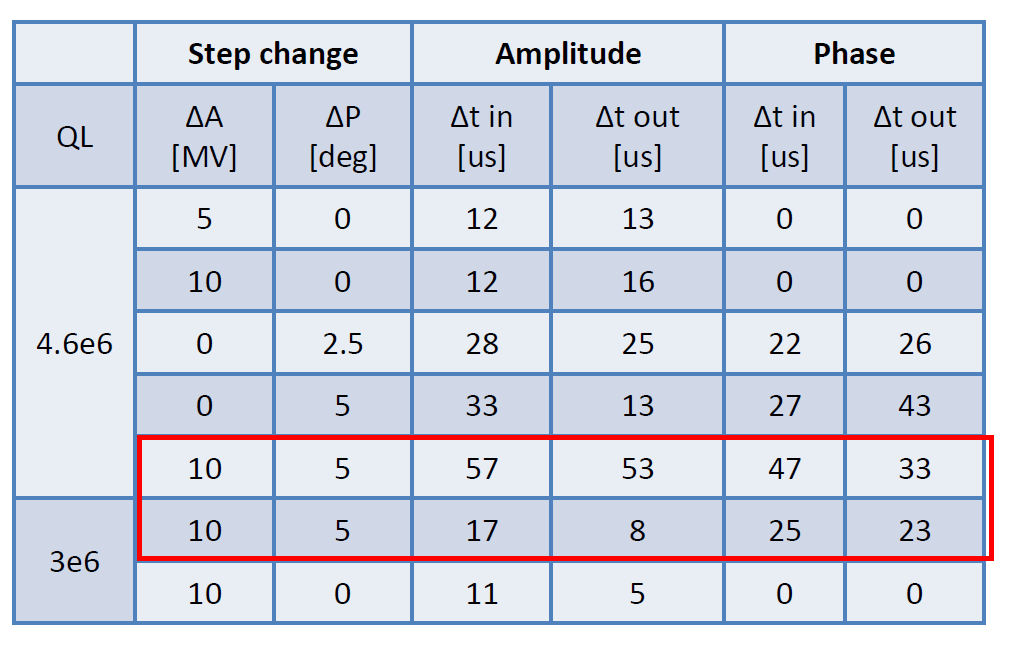 XFEL specs:     50 usec transition time
[Speaker Notes: Delta_t is the time the transient oscillations take to fall back within the XFEL specificiations (0,01%, 0.01deg) ON TOP of the allocated 50 usec ? Is this true ?]
RUN3 achievements and follow up at XFEL A1.I1
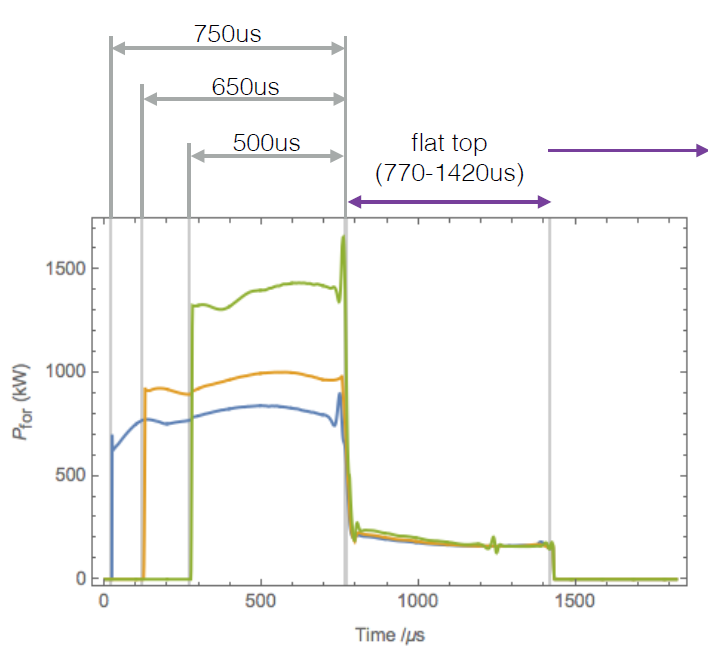 QL and fill time parameter study







For each data point, measure:
controller performance with and without beam
total power usage (i.e. fill time + flat top) in closed-loop operation
2 data sets
beam ON (1nC)  &   beam OFF
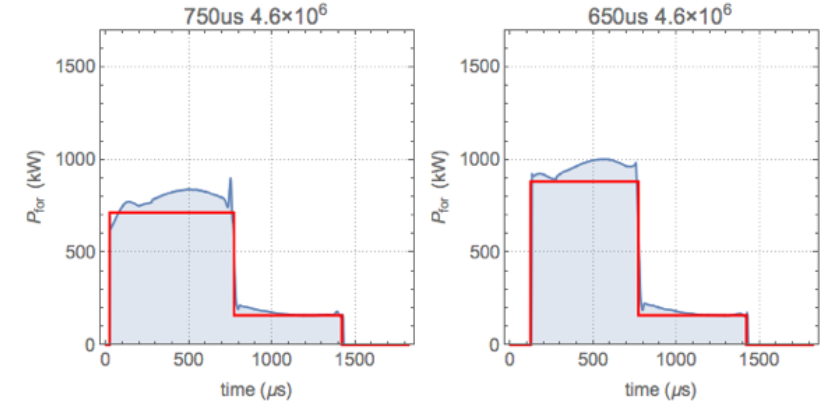 experimental (FB)
ideal (FF)
RUN3 achievements and follow up at XFEL A1.I1
QL and fill time on power budget
No beam
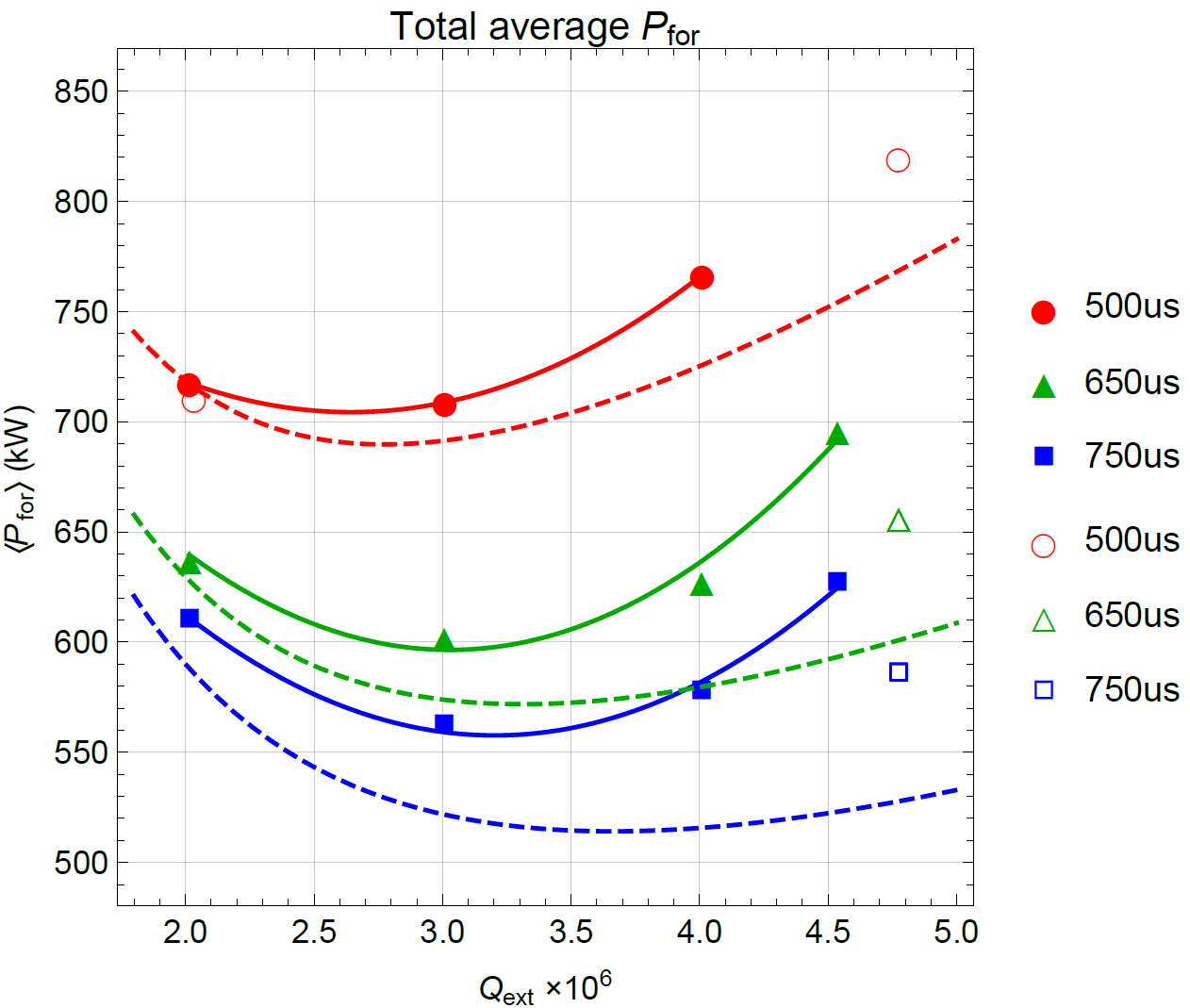 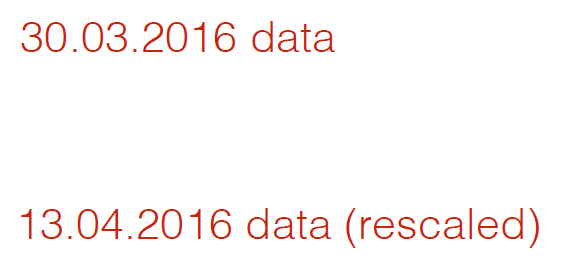 ideal case
quadratic fit
RUN3 achievements and follow up at XFEL A1.I1
QL and fill time on power budget (continued)
No beam
first data points of the day
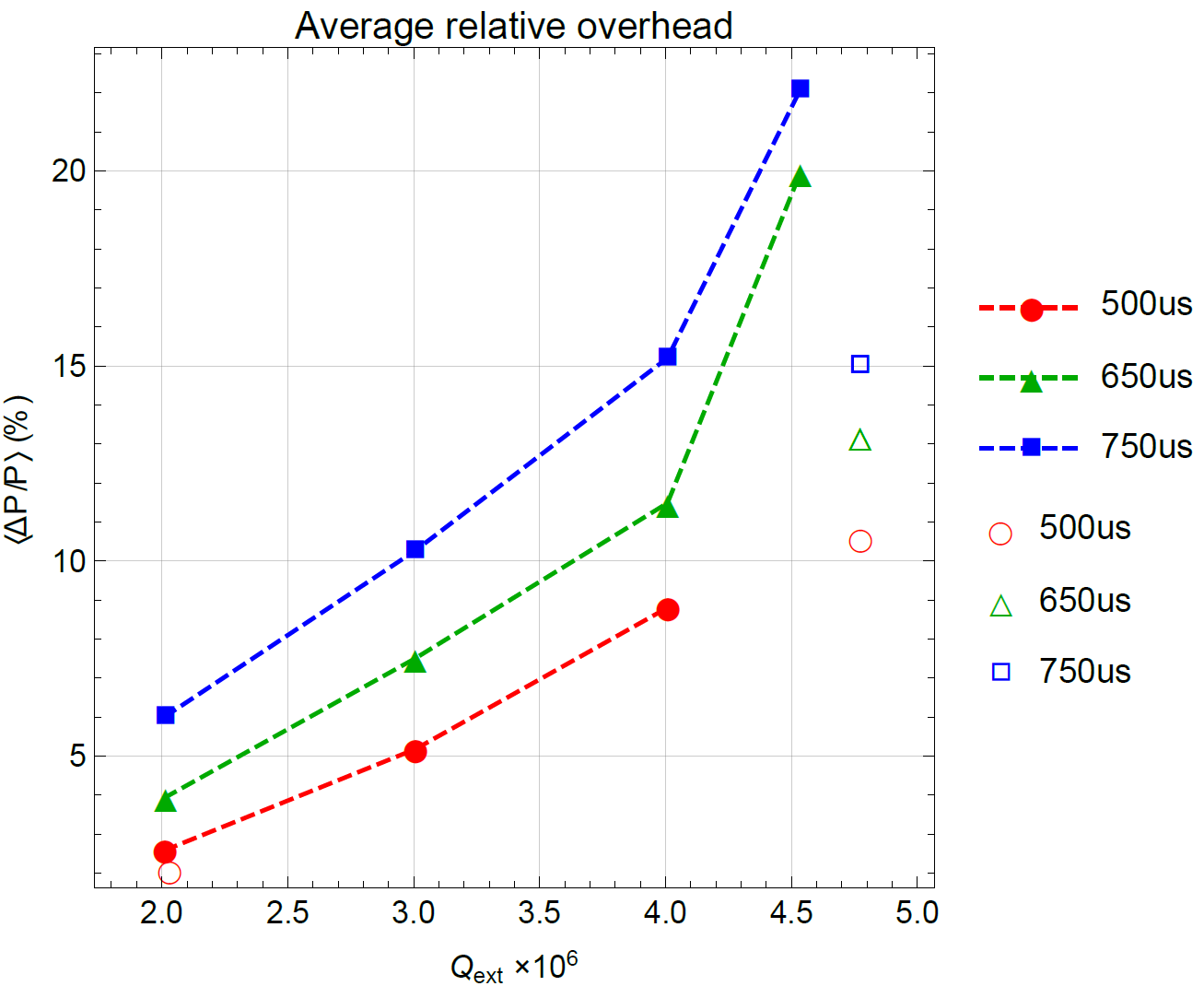 Power overhead is defined as the relative difference between the measured data and the idea value
increase with fill time
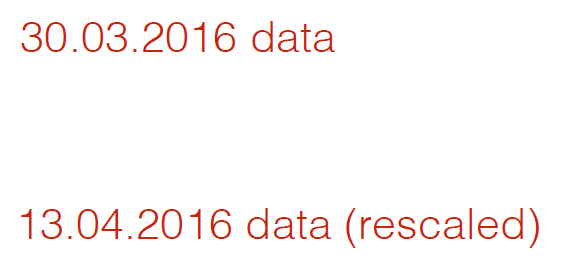 increase with QL
RUN3 achievements and follow up at XFEL A1.I1
QL and fill time on stability
0.5 nC
1.0 nC
0 nC
dA/A
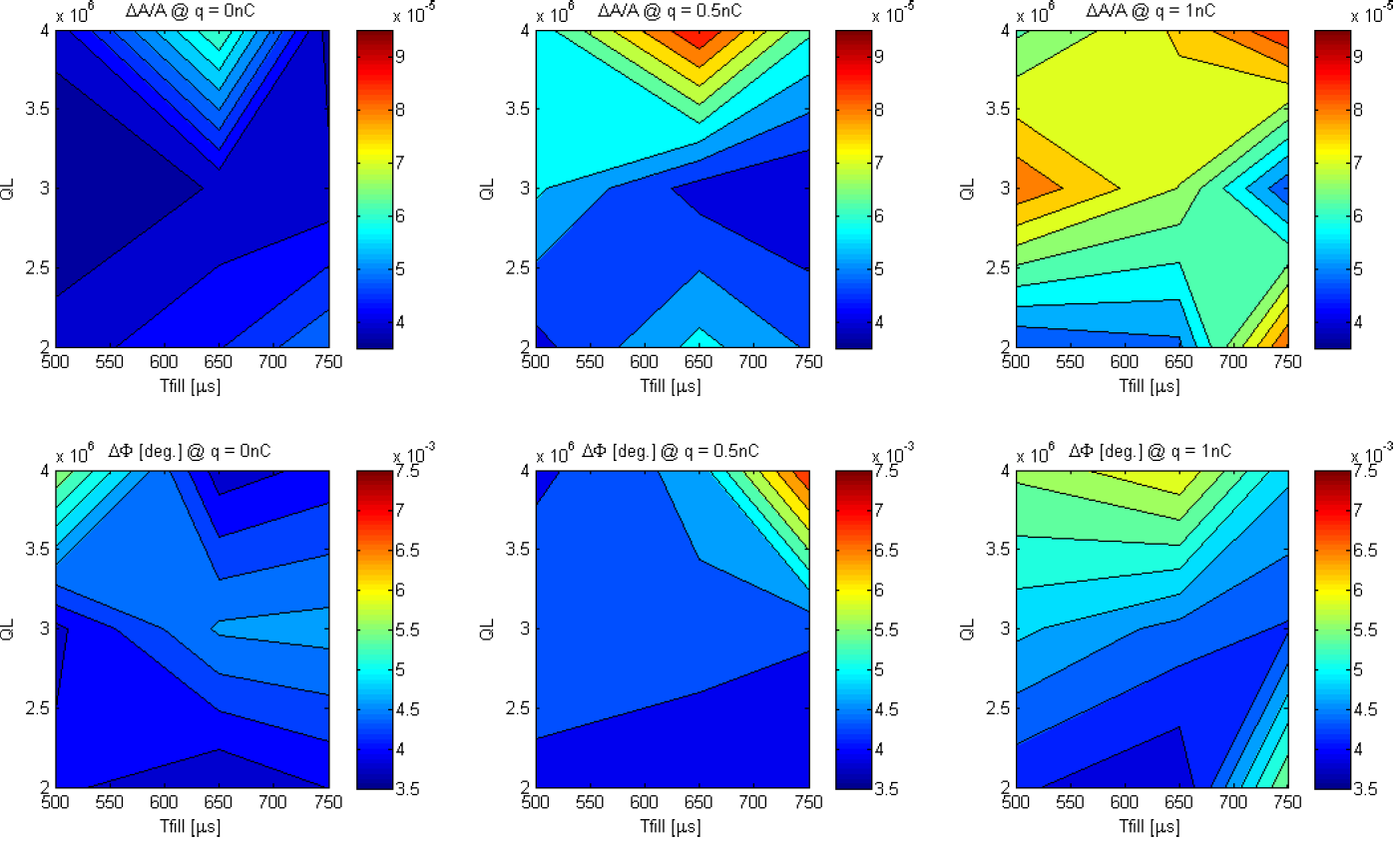 Stability degrades with charge
dPhi
Stability degrades with QL
RUN3 achievements and follow up at XFEL A1.I1
QL and fill time on stability (continued)
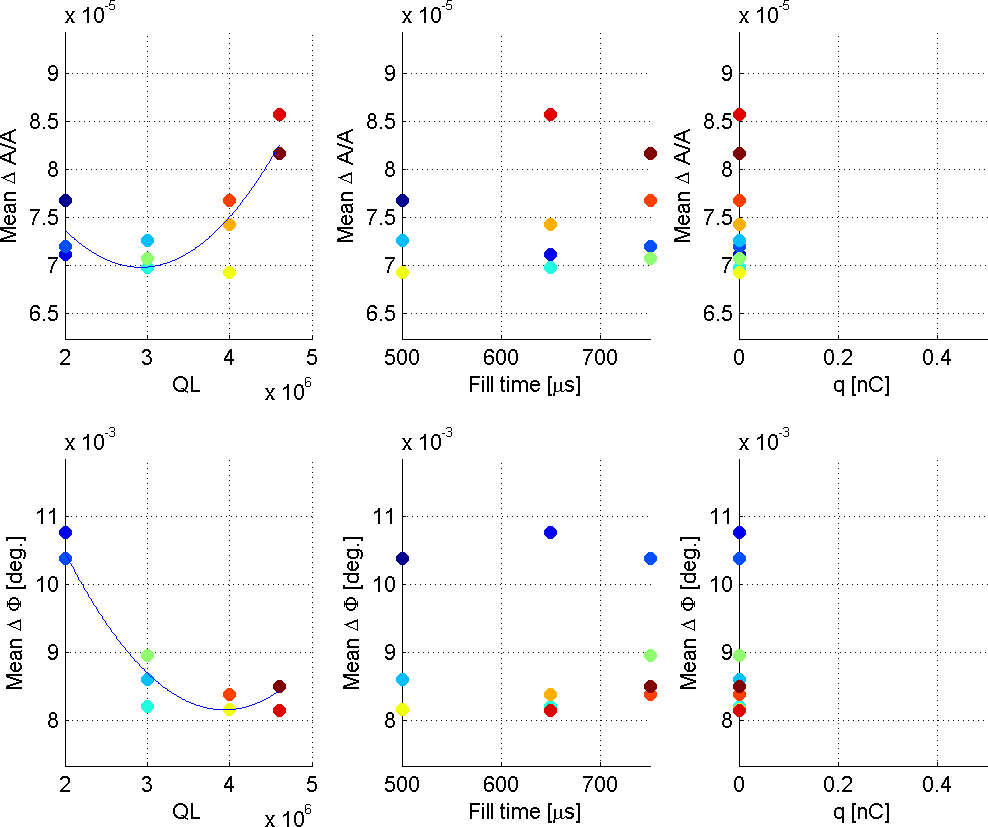 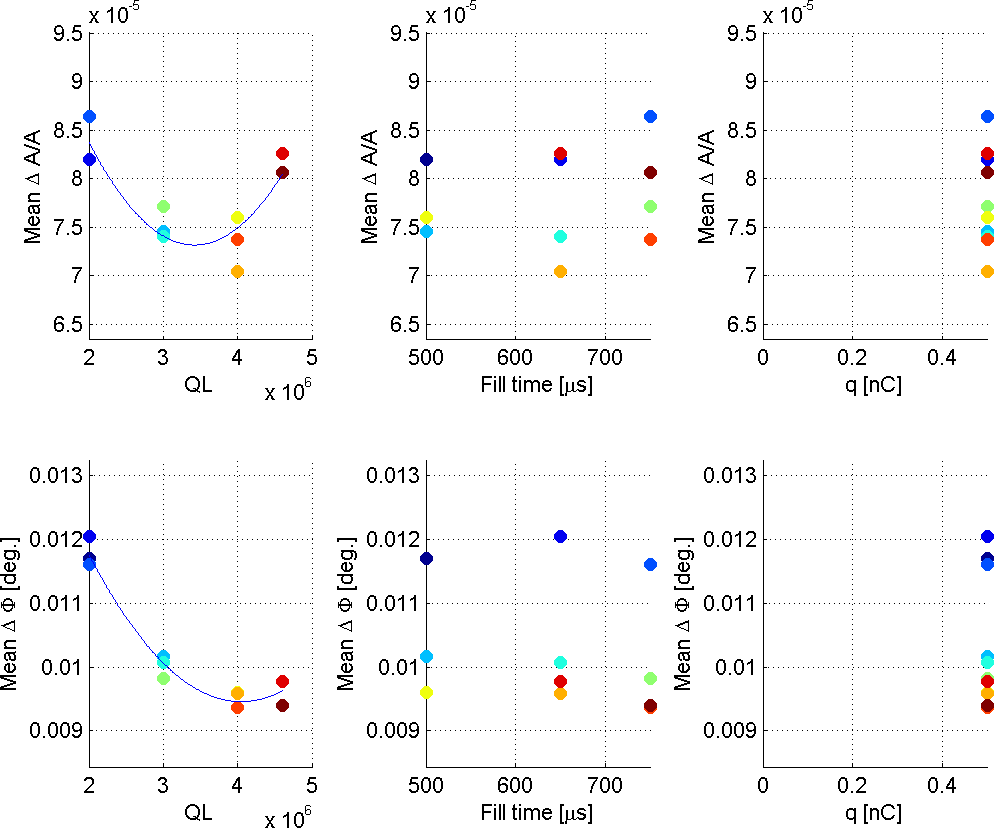 0.5 nC
0 nC
Colors only denote different measurement points
Talk Outline
Motivation for the study
9mA study runs
Shift studies at FLASH (RF settings   XFEL ≠ FLASH)

Shift outcome
Achievements from RUN1, RUN2, RUN3 and XFEL follow up study
Data analysis

Conclusions
Side effects (good and bad)
Tradeoff
Optimal QL ?
Side effects
C8.ACC7 field emission  dark current activation
What caused it?
What’s happening (follow-up shifts)?

Piezo recommissioning
LLRF system improvements 
BLC, LFF
Optimal SP QL

“What is indeed the best QL ?”
Refocus of the shift goals
Lessons learnt for the XFEL ?
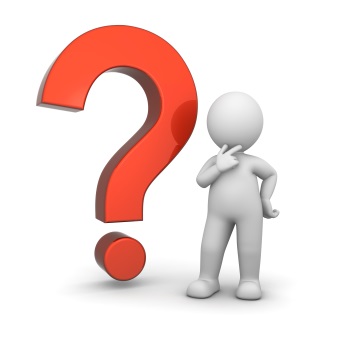 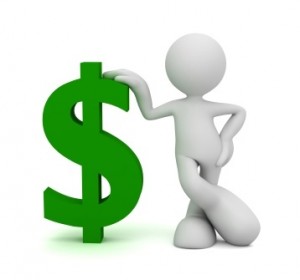 [Speaker Notes: No hard proof, suspicion that C8.ACC7 was triggered by Ql change
Christian will coach Julien about limitation s of current implementation of the BLC
Should LFF learn from truncated pulses, the root of the problem is BLC is not perfect]
Fill versus Flat-Top Forward Power (trade off)
tfill 	= 750 ms
tflat 	= 650 ms
Ib 	= 5 mA
Eacc	= 23.6 MV/m
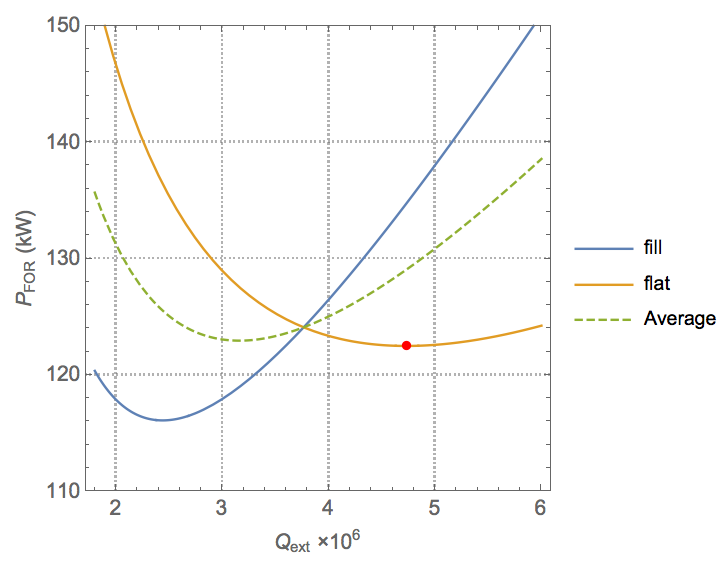 minimum average power at lower Qext
minimum flat-top power at “matched” Qext 
( = Pbeam)
PFOR during fill time reduced
Conclusions
There is nothing magic about 4.6e6
The choice of 4.6e6 was based on full beam loading, valid for CW, but fails for pulse system, because one needs to take fill time take into account
lower bandwidth  more sensitive to detuning & microphonics  also requires more power for FB control
Piezo operation will help!
We would be better off at lower QL 
	better stability (larger bandwidth)
	reduced power overhead for controls (follows from above)
	reduced average forward power
	reduced power during fill (which tends to be the peak operationally) 
	higher forward and reflected power during the flat-top

There is actually flexibility
one could operate the machine at a different QL
Thank you for your attention!
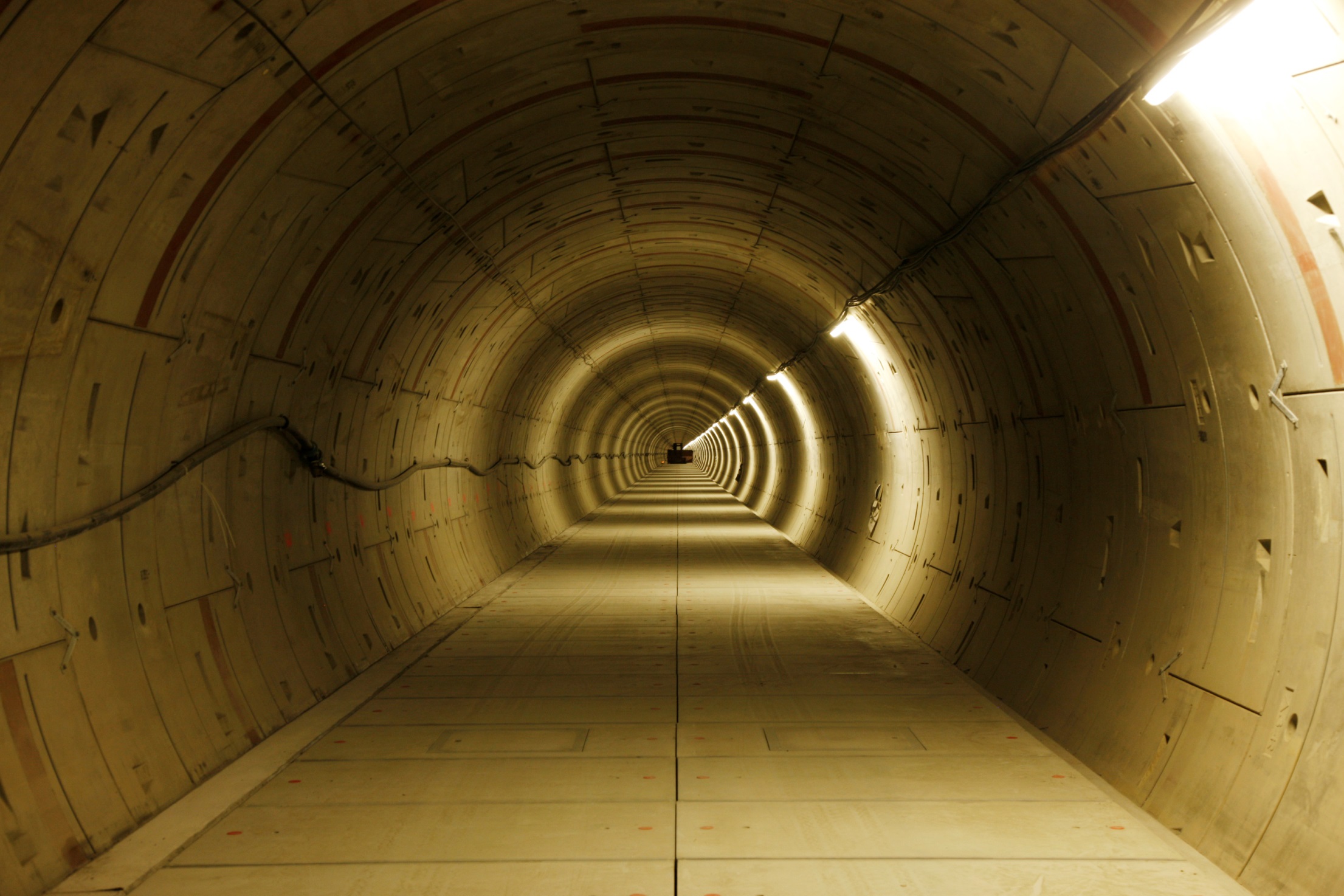 Photo: Dirk Noelle
BACKUP SLIDES
FLASH I – FLASH II transition
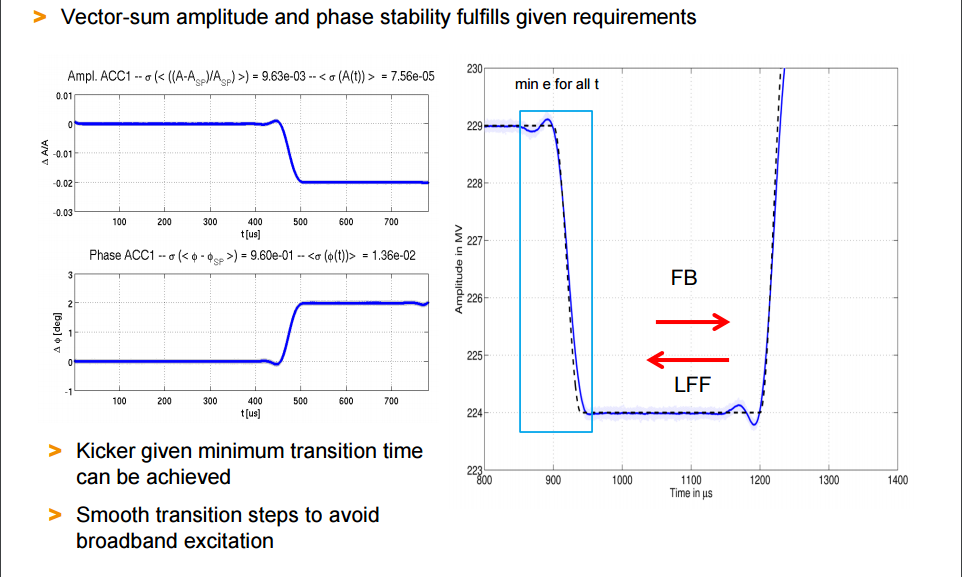 Courtesy: Valeri Ayvazyan: LLRF 2015, Shanghai
Forward power waveforms
TFILL = 500 usec	QL = 2.0e6
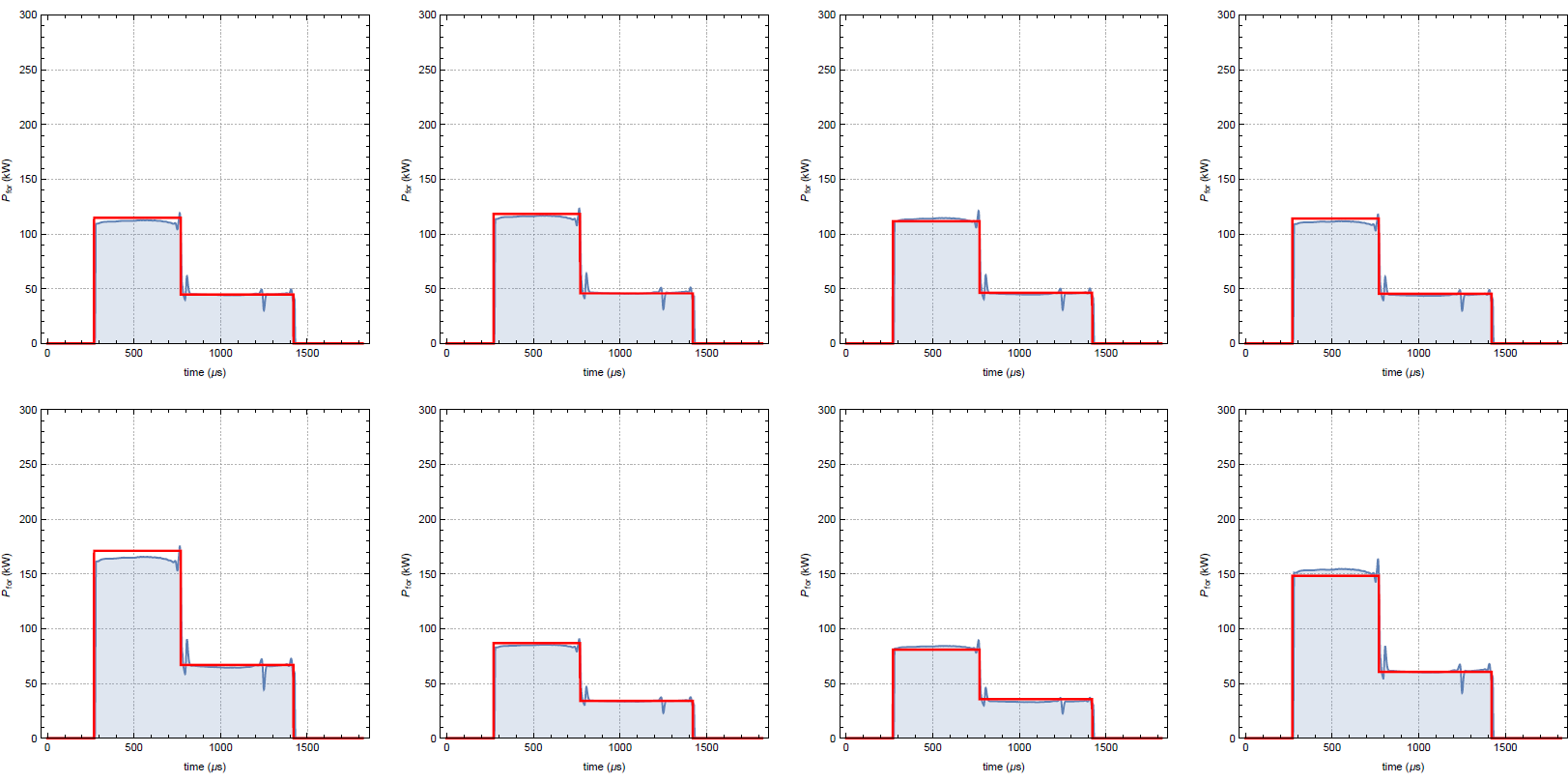 Forward power waveforms
TFILL = 500 usec	QL = 4.6e6
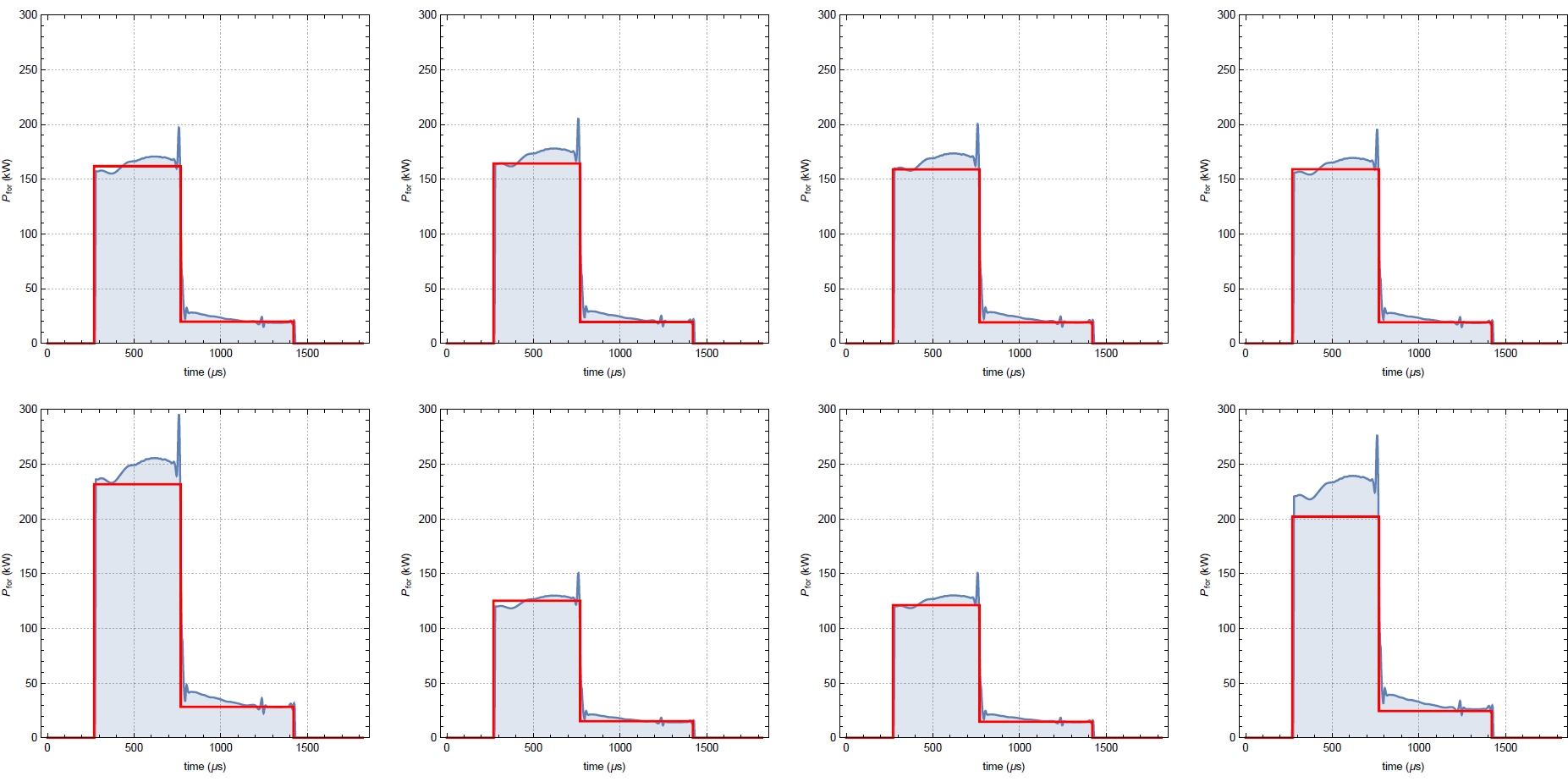 Forward power waveforms
TFILL = 650 usec	QL = 4.6e6
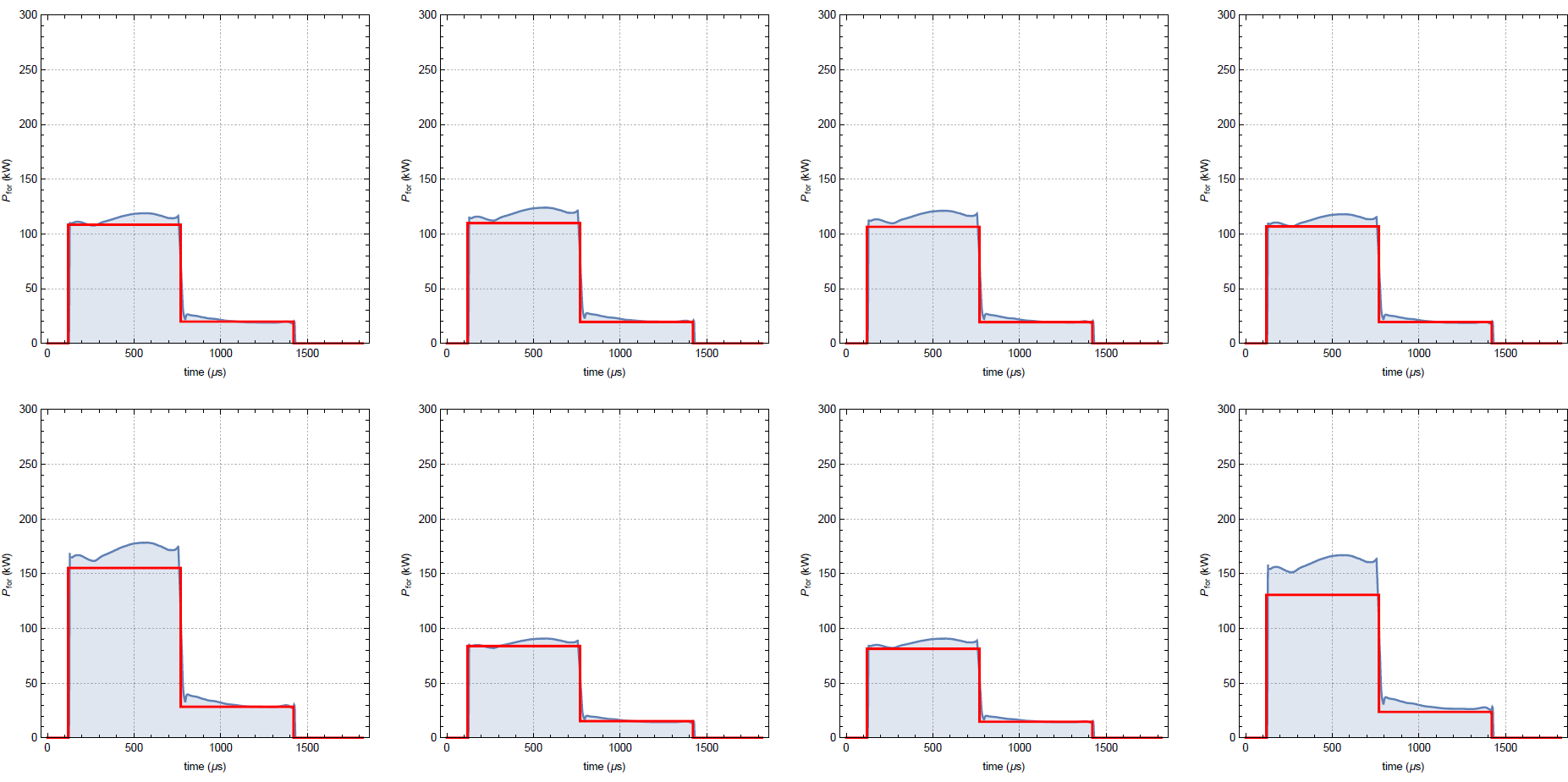 Forward power waveforms
TFILL = 650 usec	QL = 2.0e6
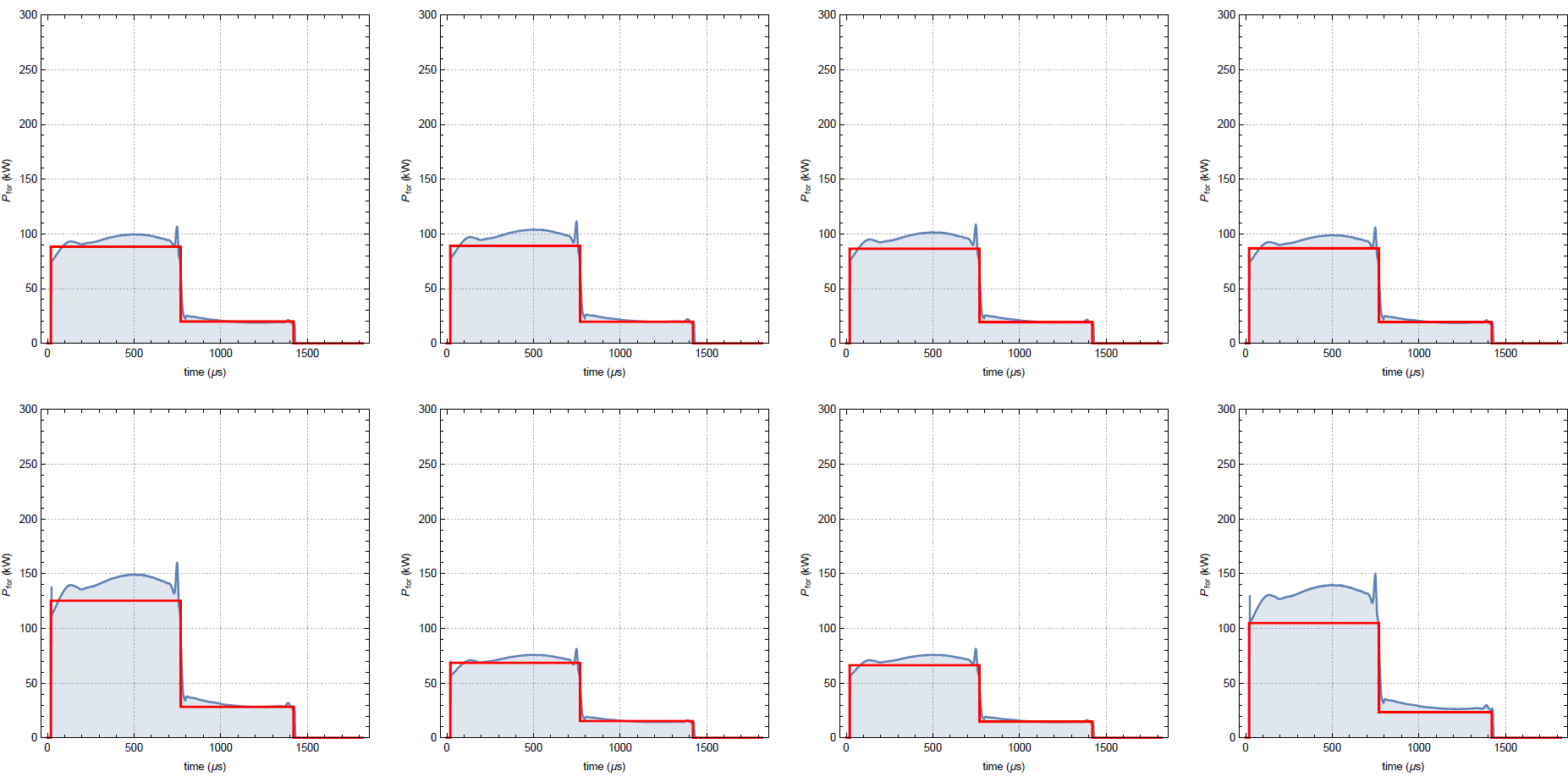